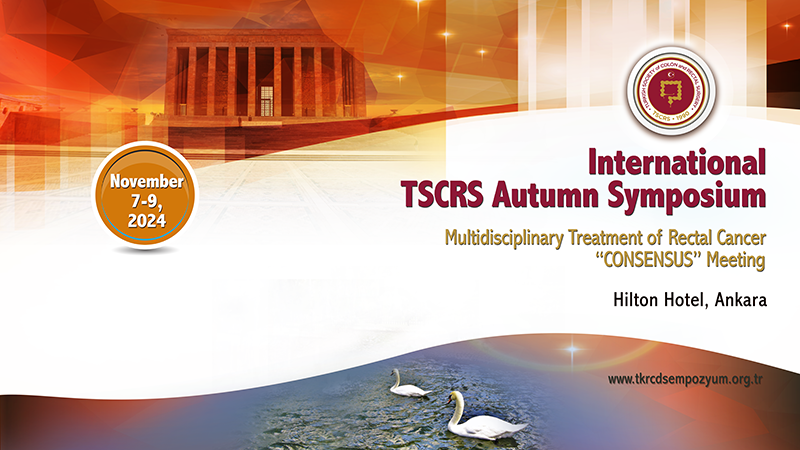 Presentation Title..................................................................................................................................................................................................
Speaker Name
Organization/Institution
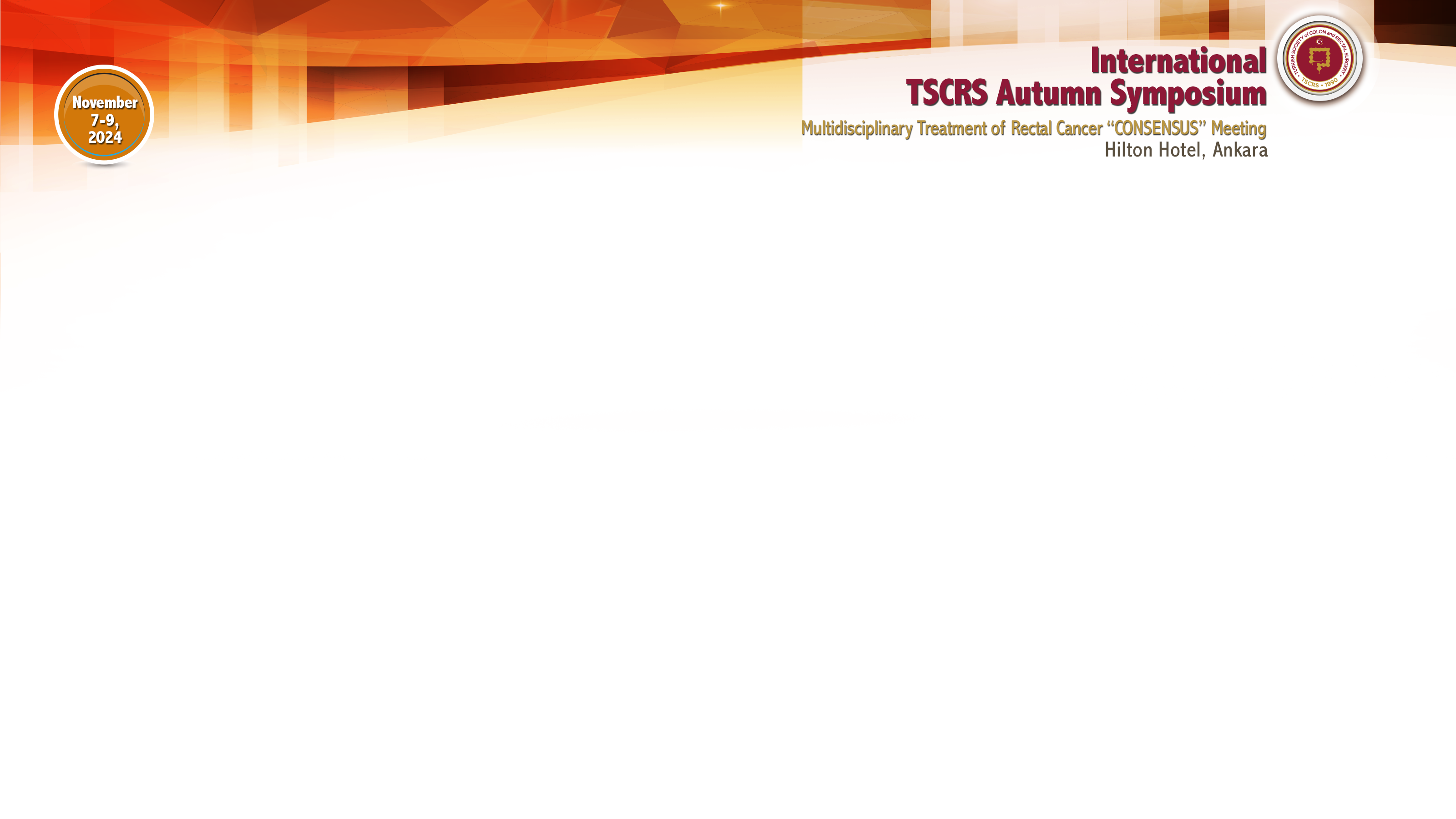 Headings